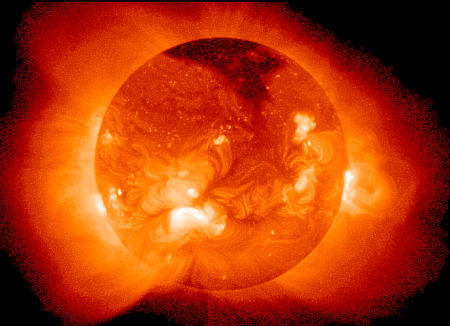 The Sun
Feature of the Sun
Contains 99.86% of the mass of the solar system.
Surface temperature of 5500 oC
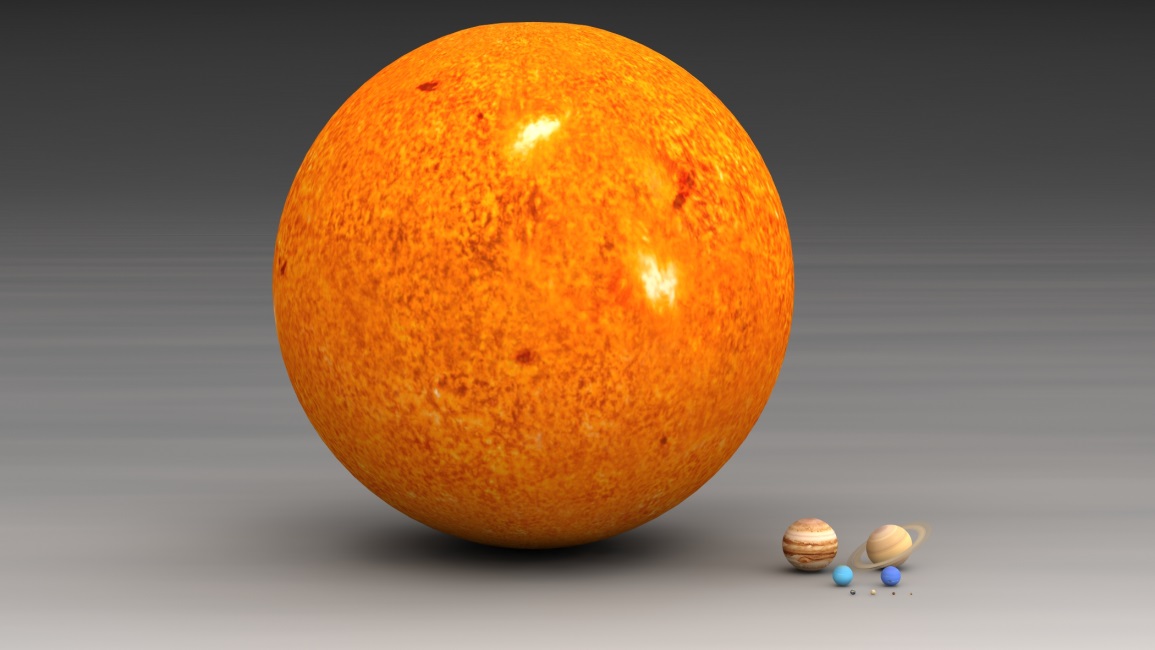 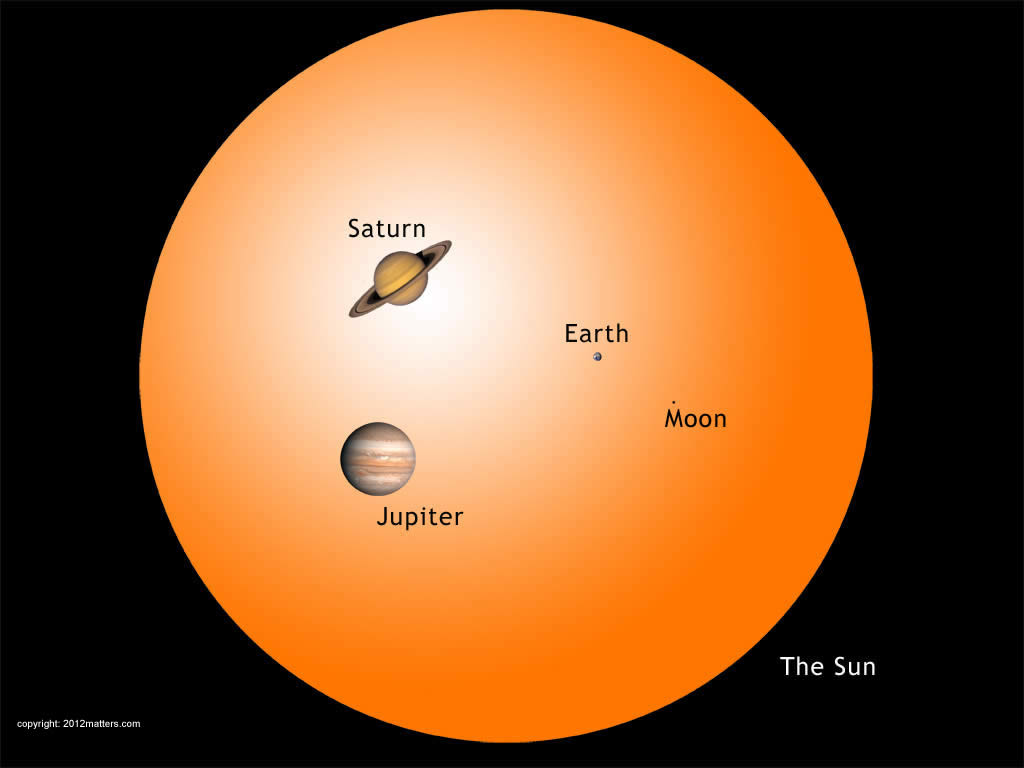 Sun Spots
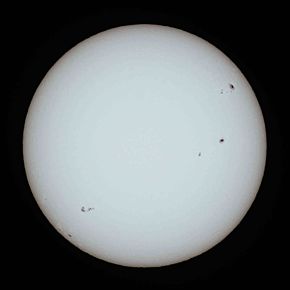 Temporary cooler regions of the surface
Roughly 3500 oC
Two parts:
Dark Umbra
Brighter Preumbra
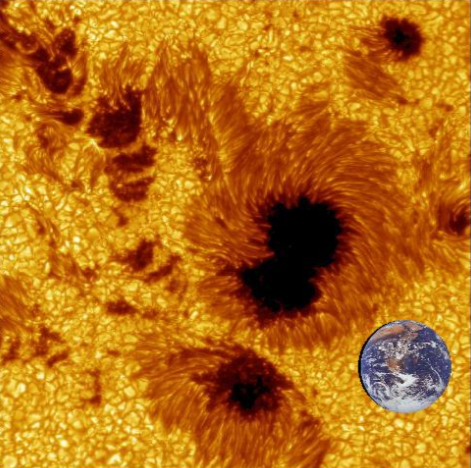 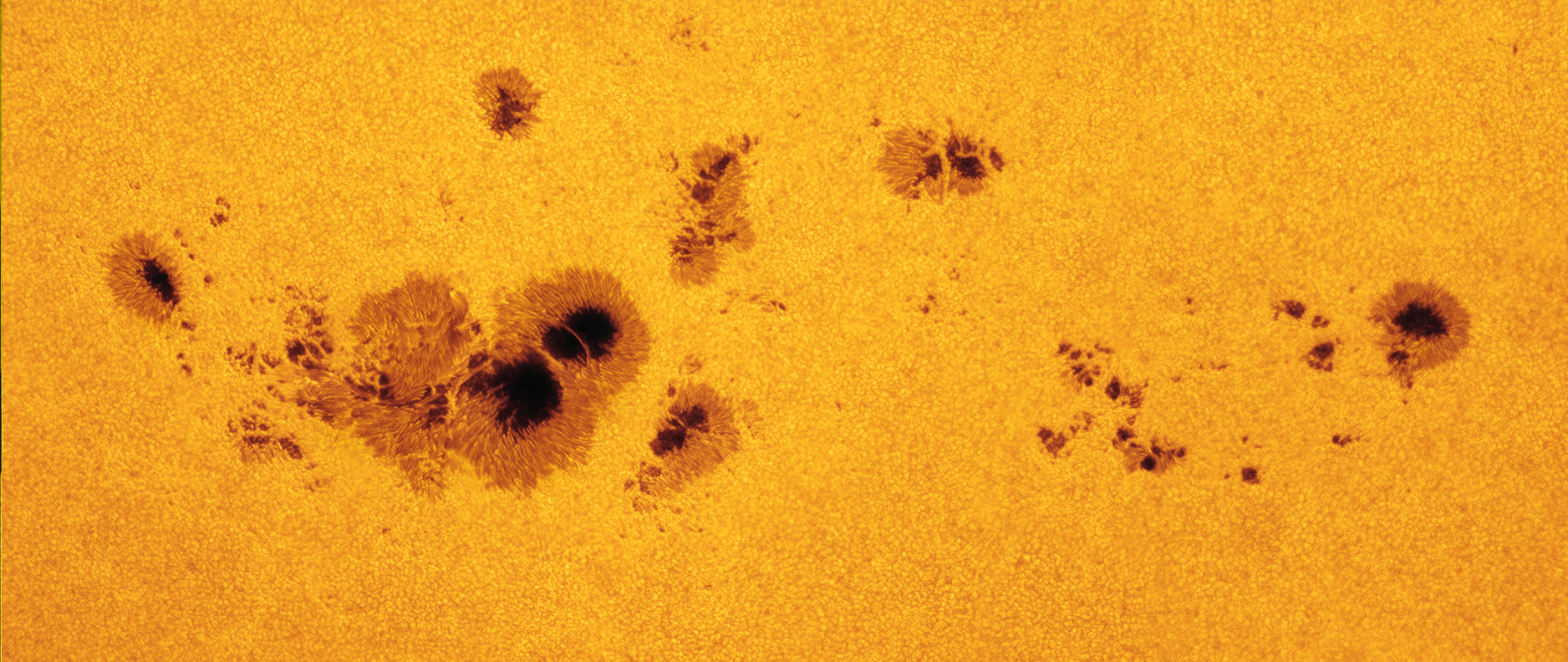 Umbra
Penumbra
Sunspots are closely related to the Sun’s magnetic field.
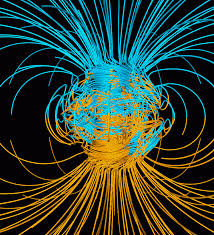 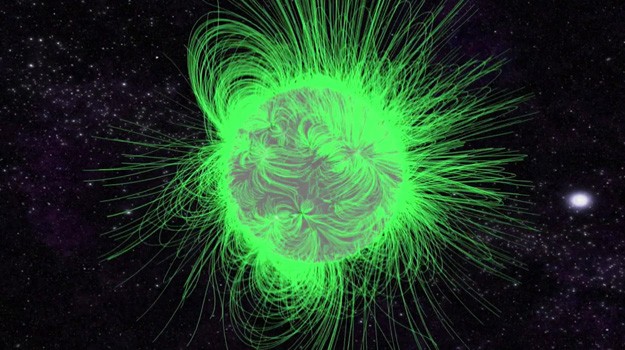 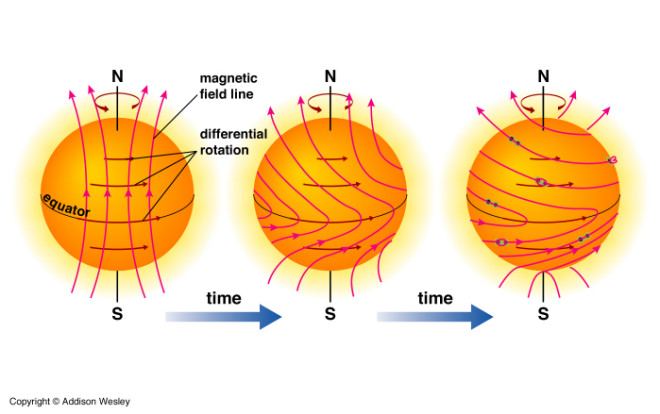 Prominence
Loop of ionized plasma extending outwards from the sun’s surface.
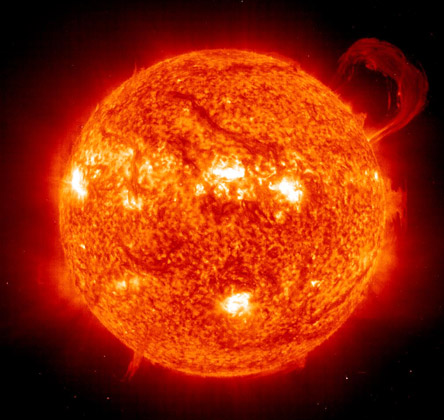 Flares
Plasma ejected from the sun’s surface
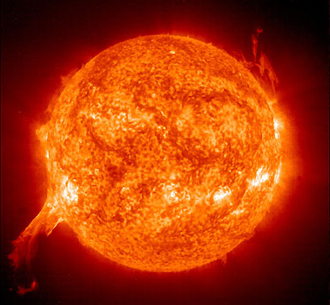 Structure
The sun is in Hydrostatic Equilibrium
Gas pressure pushing outwards is balanced by gravity pulling inwards.
Heat for the gas is generated by nuclear fusion in the Sun’s core.
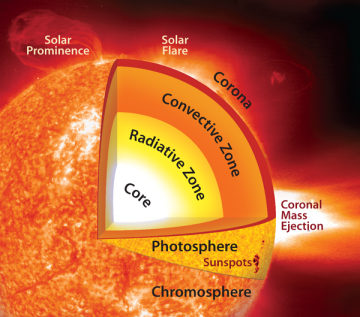 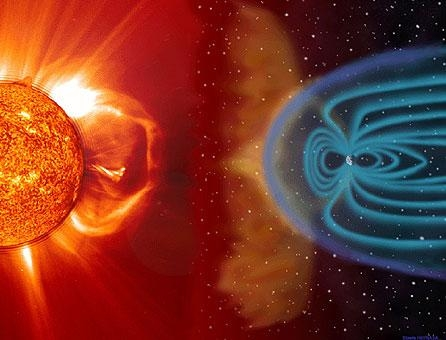 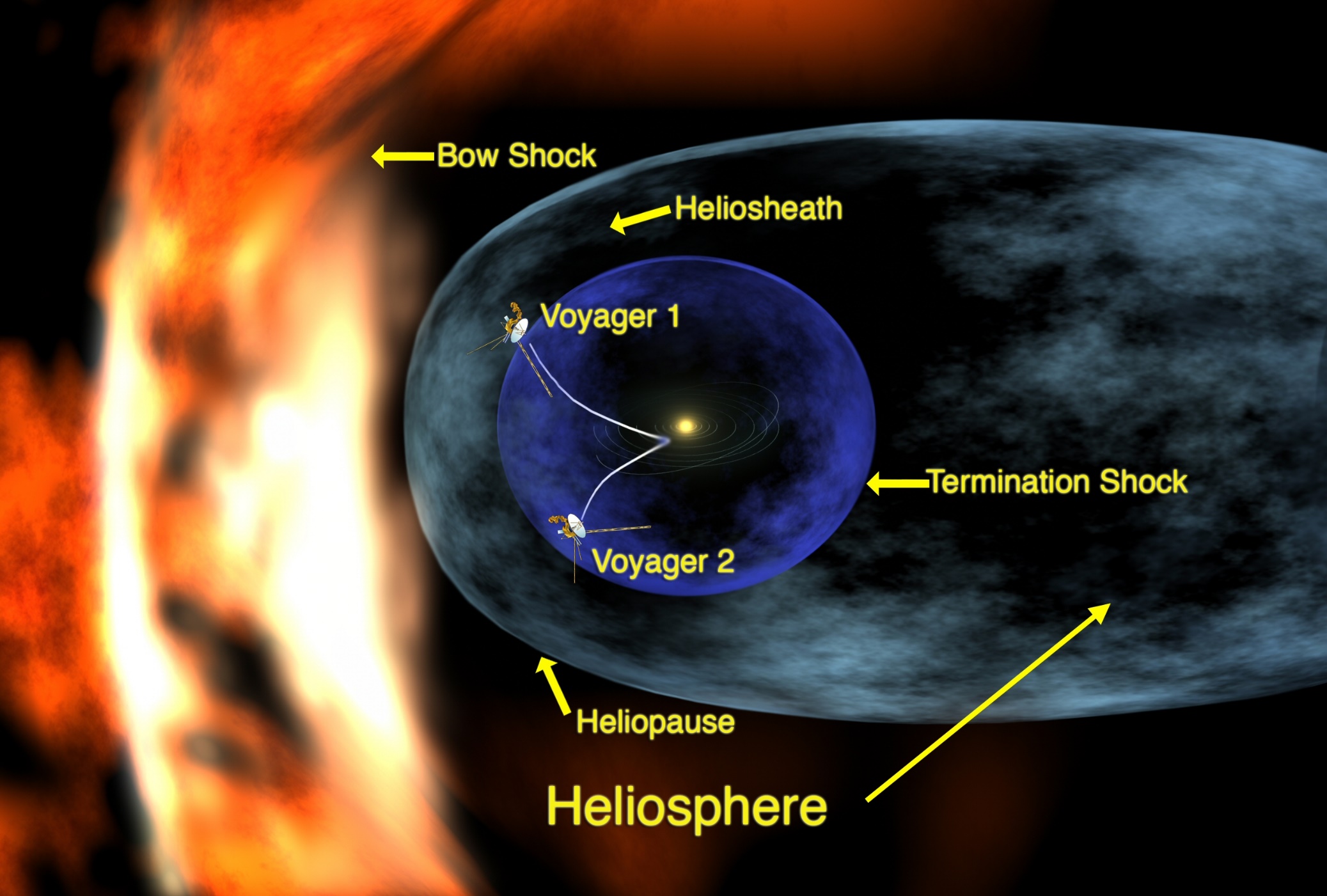 Sun’s Core
Nuclear Fusion occurs in the core.
Temperatures are around 15,000,000 oC
Hydrogen atoms are flung together with so much energy the combine (fuse) to form Helium
Age
The Sun is about 4.5 billion years old
It will continue fusing Hydrogen for about another 5 Billion years.
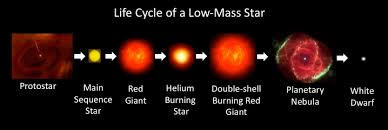